ANNOUNCEMENTS
Jan. 4, 2019
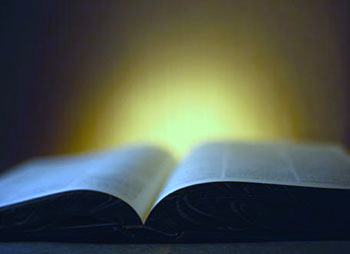 God’s  Promise  for the week
“…He shall rescue the poor when he cries out, and the afflicted when he has no 
one to help him.” 
                       Ps 72:12
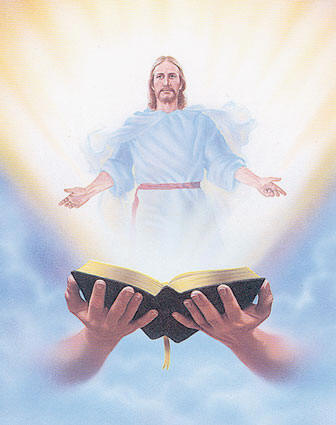 Welcome
Guest
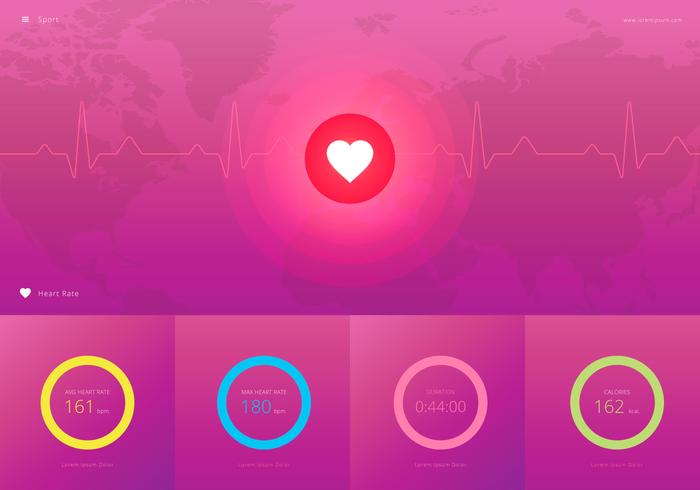 SAVE THE DATE
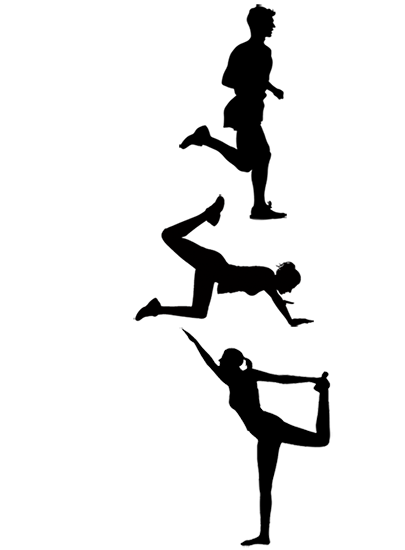 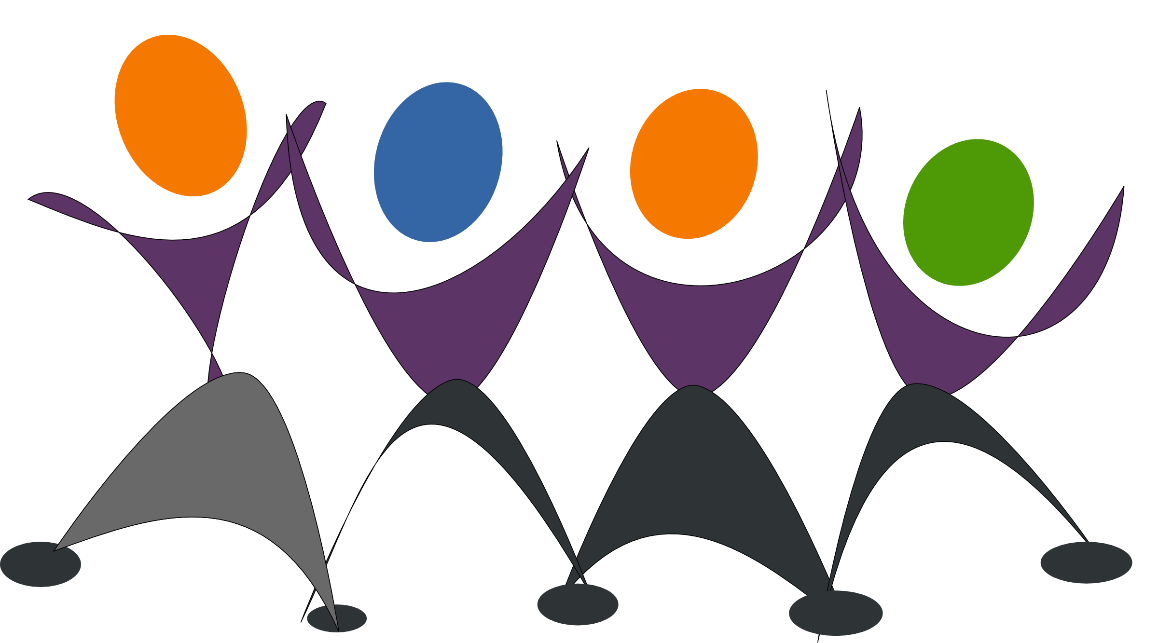 JAN 12, 2019
Family Health 
Day Activities
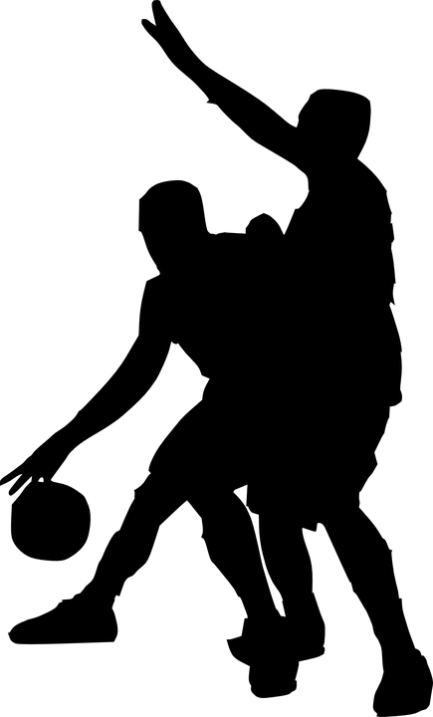 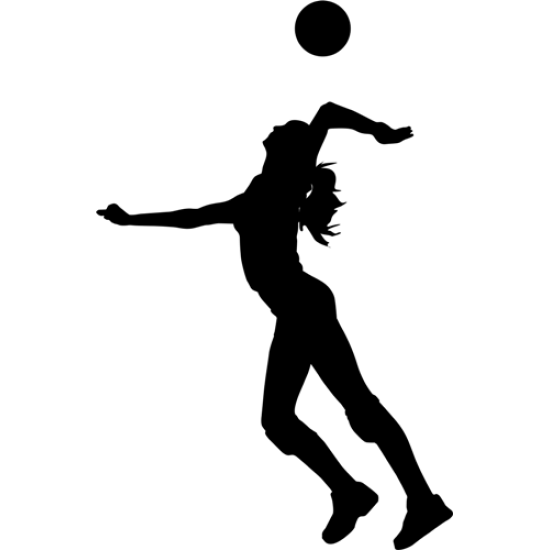 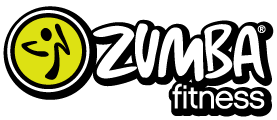 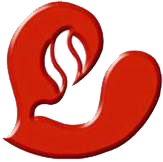 Friday, January 18, 2019 
Washington, DC 
Contact: Ray Salmo at (732)766 -1785       
                raycsalmo@gmail.com
[Speaker Notes: To save a seat on the BLD Newark bus that will go to the March for Life on January 18
, please contact Ray Salmo at (732)766-1785 / raycsalmo@gmail.com]
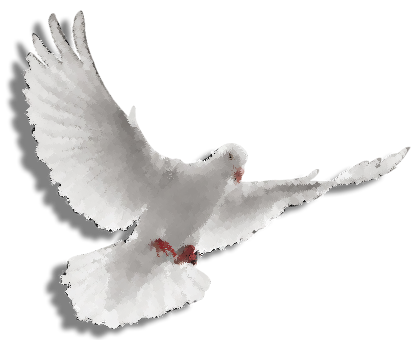 YLSS #24
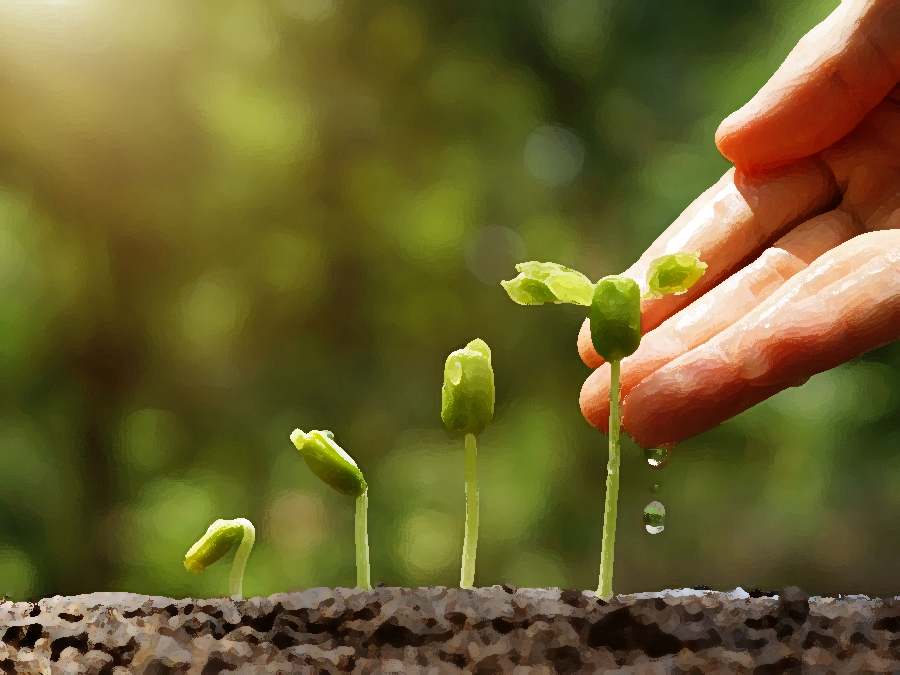 Youth Life in the Spirit Seminar
March 1-3, 2019
Divine Mercy Auditorium
Contacts:
Mario and Carmen Olazo (732-951-2189)
William and Maria Sumandal (732-500-3988)
Archie and Lelet Quevada (732-910-7085)
Email address:   dyc@bldnewark.com
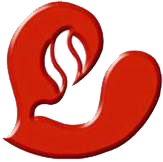 BLD Newark
Marshaling 
Schedule
Jan. 11, 2018
Evangelization  
Apostolate
ORDER
“… pay him homage...”           

               Ps 72:11
DIRECTIONS
Spend time in prayer, word reflection and worship regularly.
Share your spiritual gifts with others.
Be generous in your tithes and love offering.
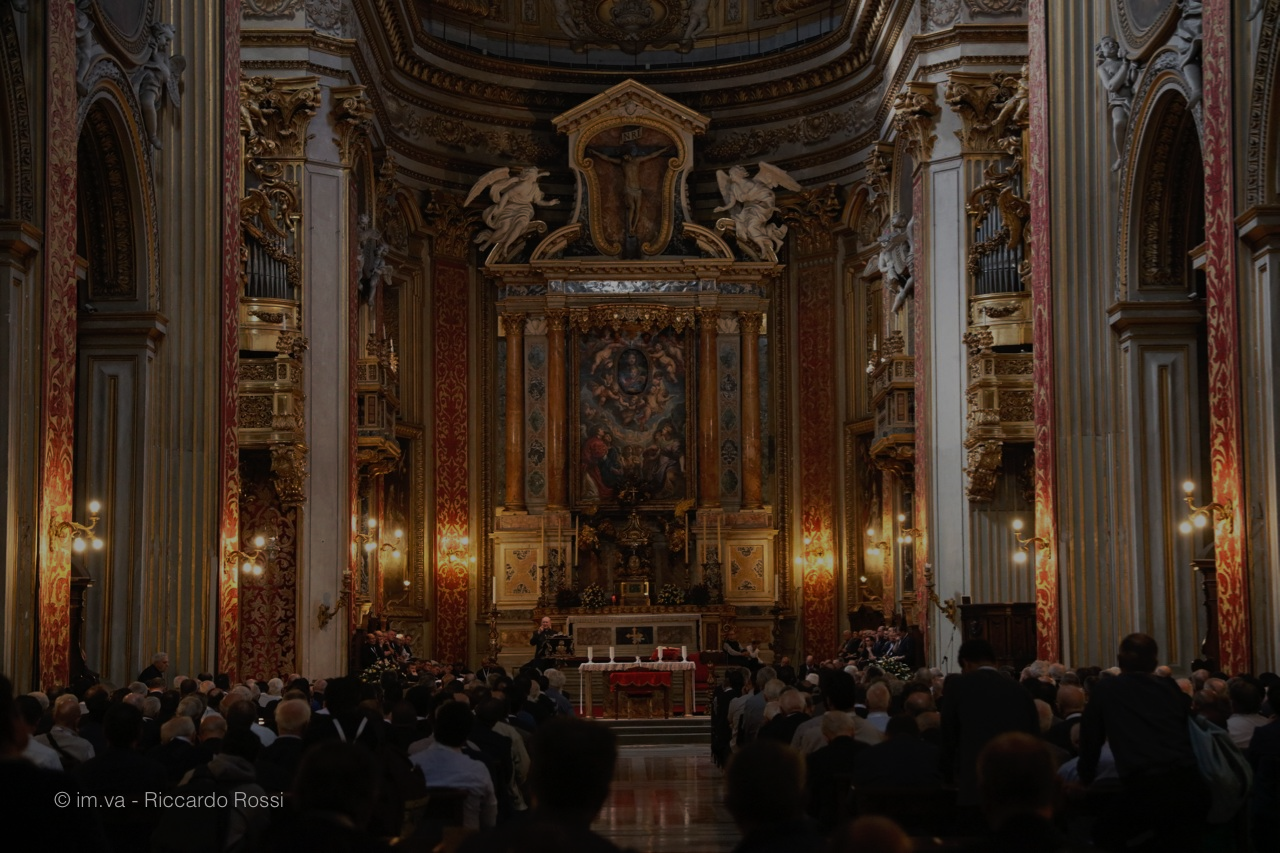 Please maintain REVERENCE 
at all times while 
we are still in the 
House of God.